Children Rights
Photo reportage
Zura Managadze
We asked romanian people what they know about children rights.
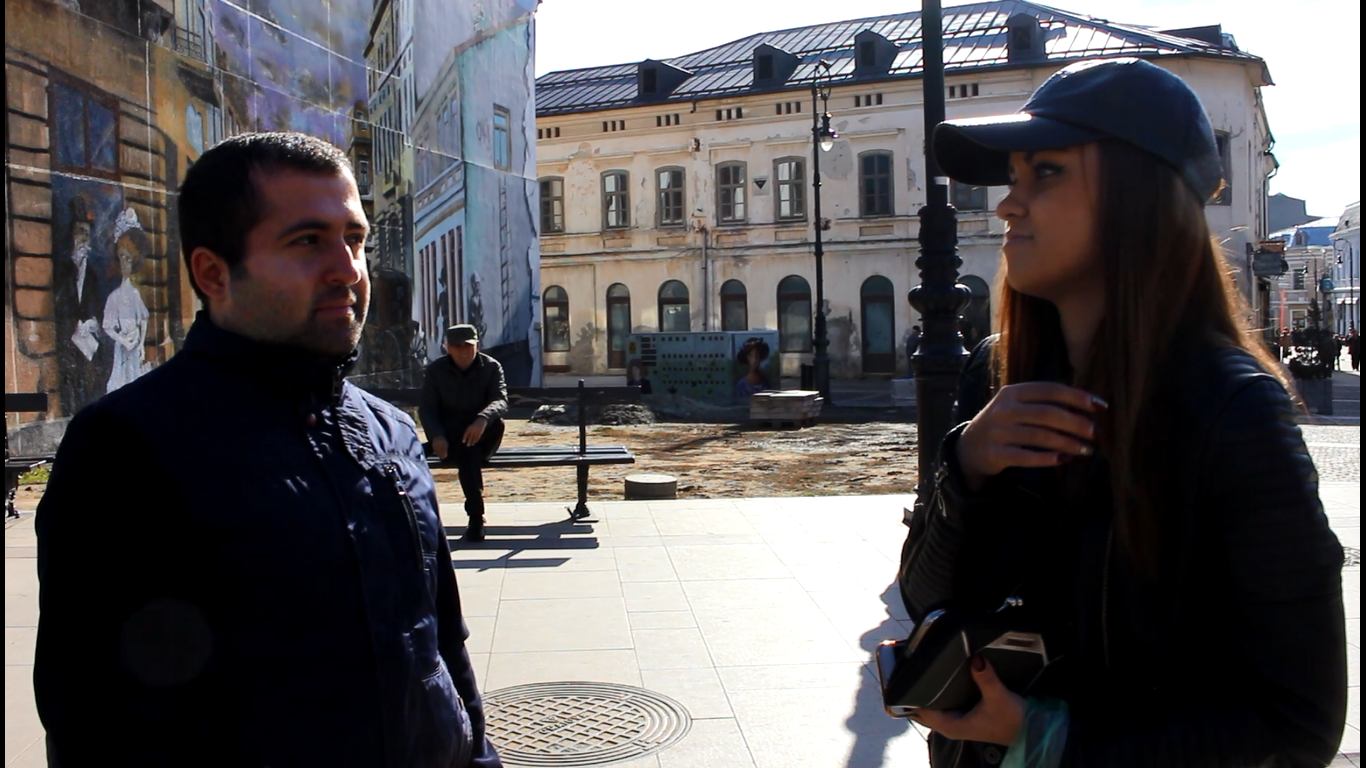 Silent action about children rights
Do you want to know more about children rights?
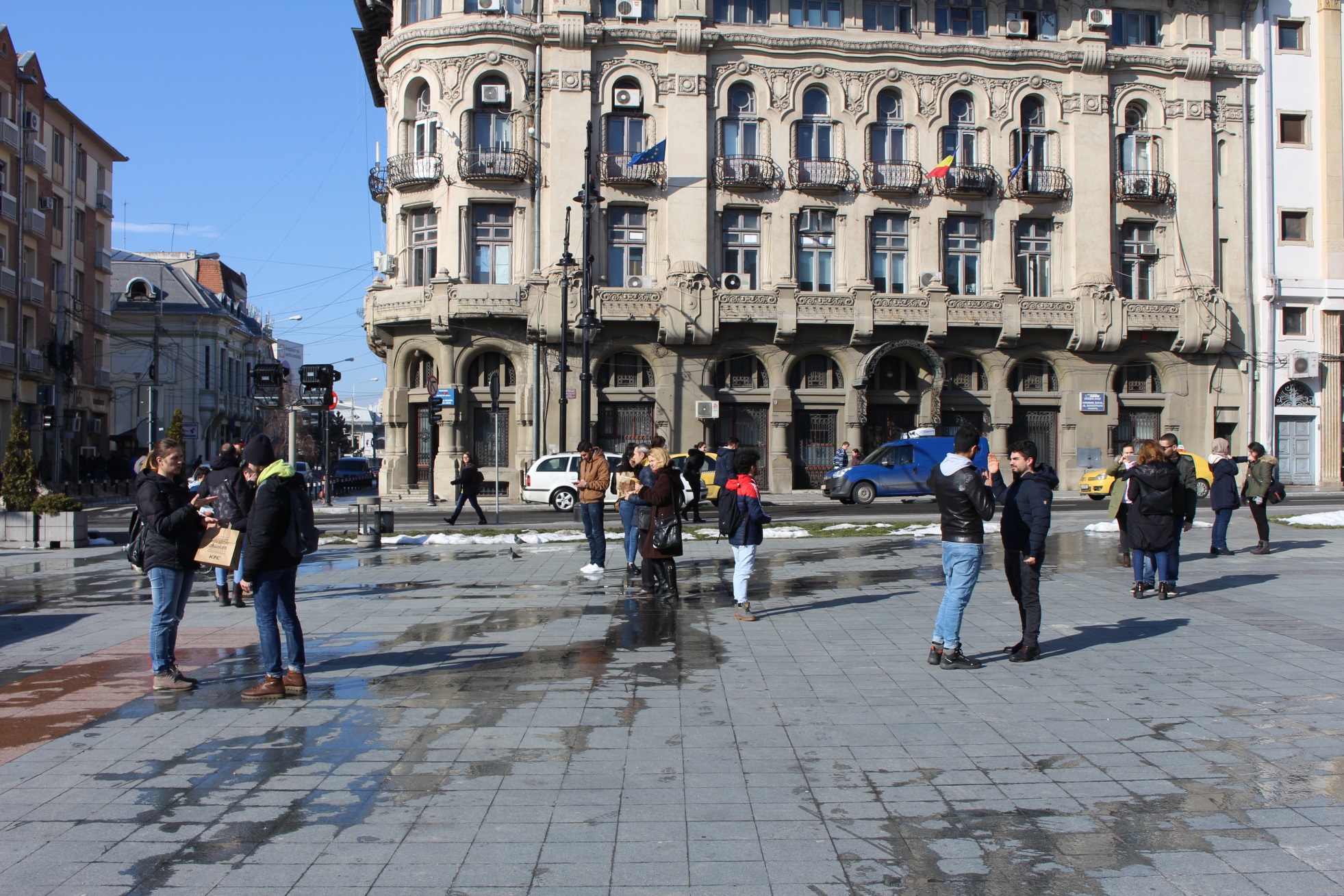 The right to play
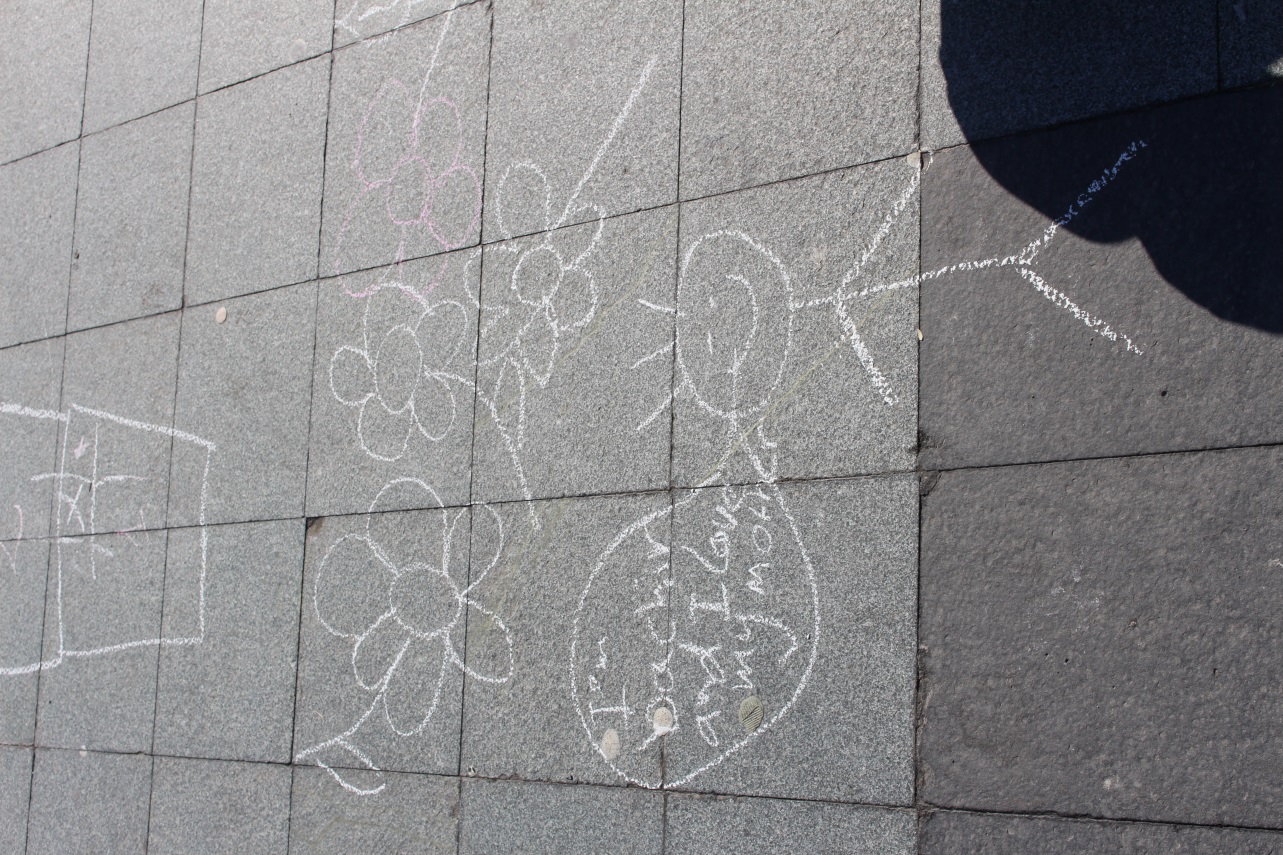 Right for talk
Right for education
Right to health
Right to love and family life
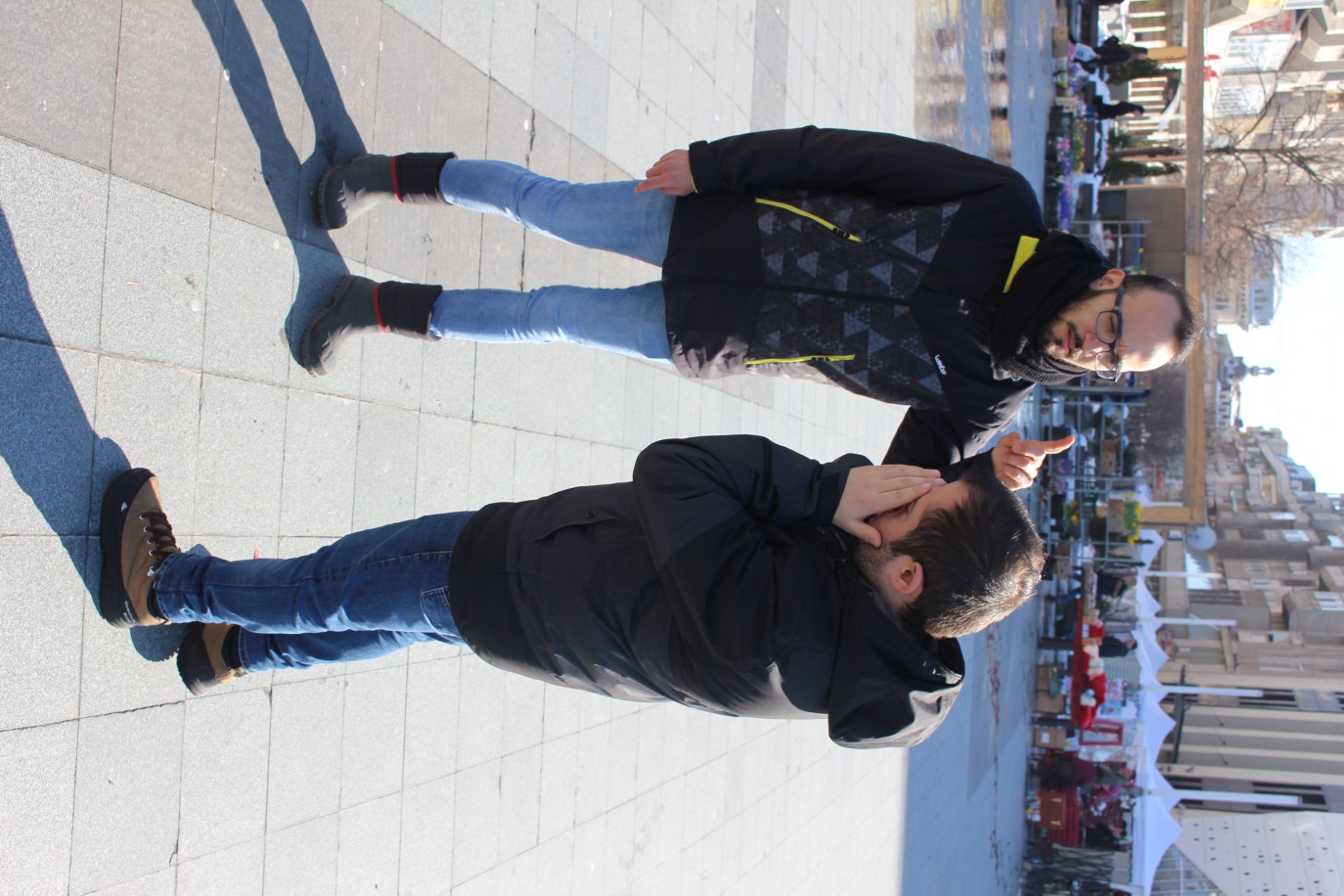 Right to be protected from abuse and harm
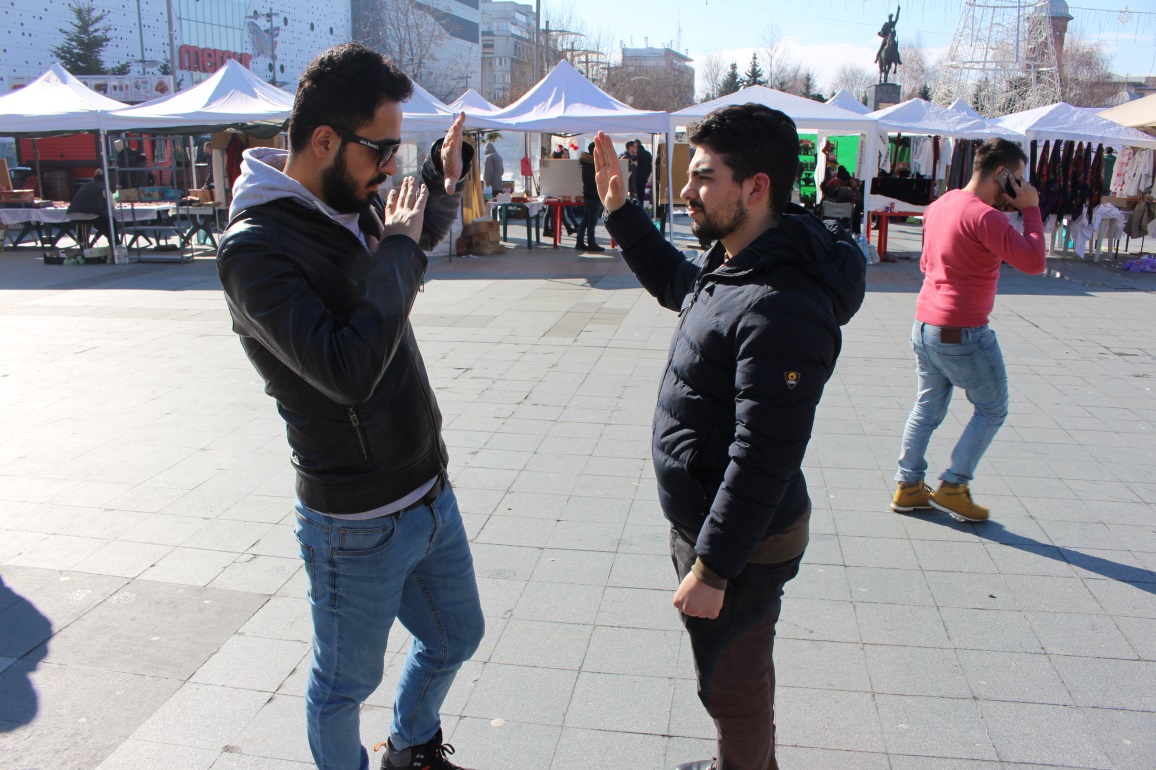 Preparing for the event
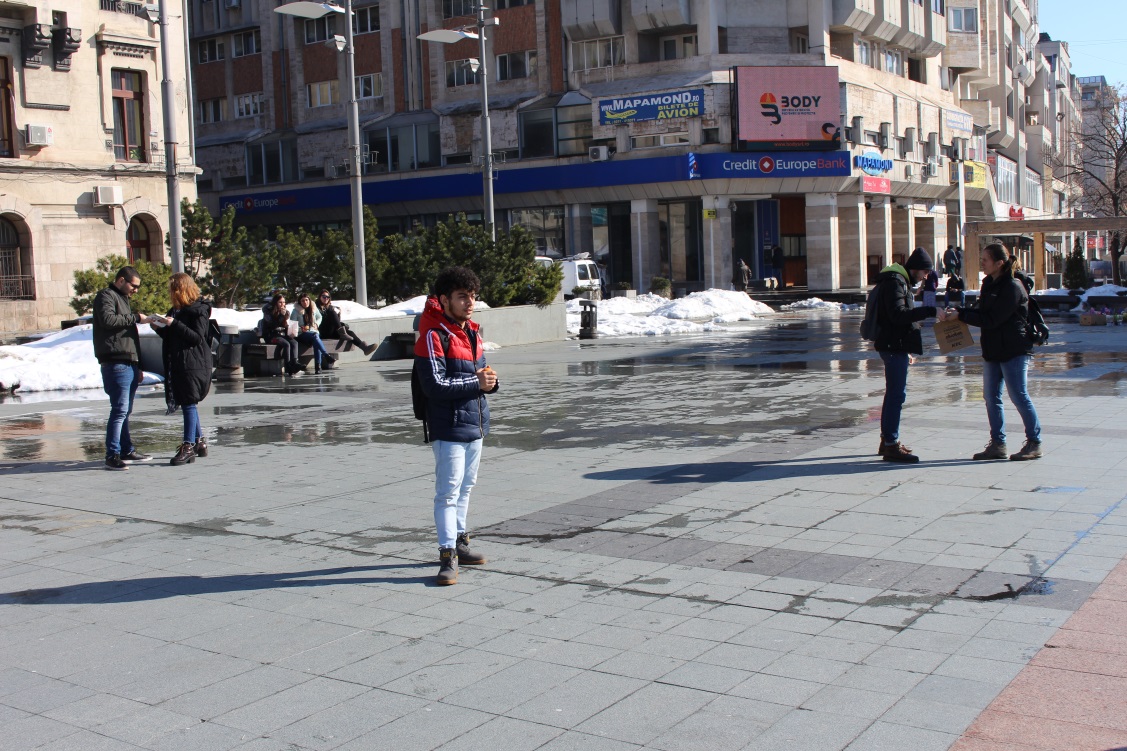 Chilling before the Silent action
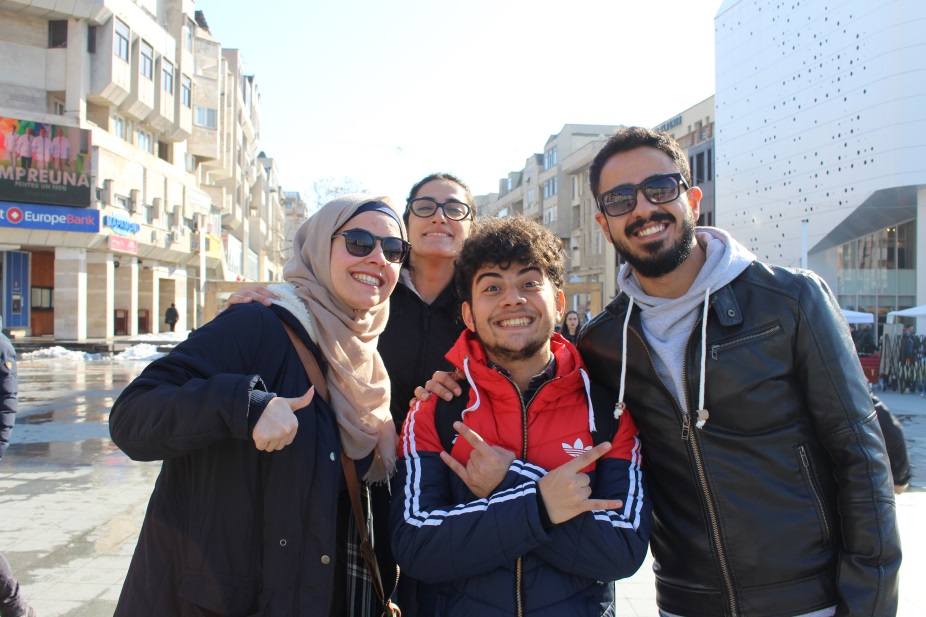 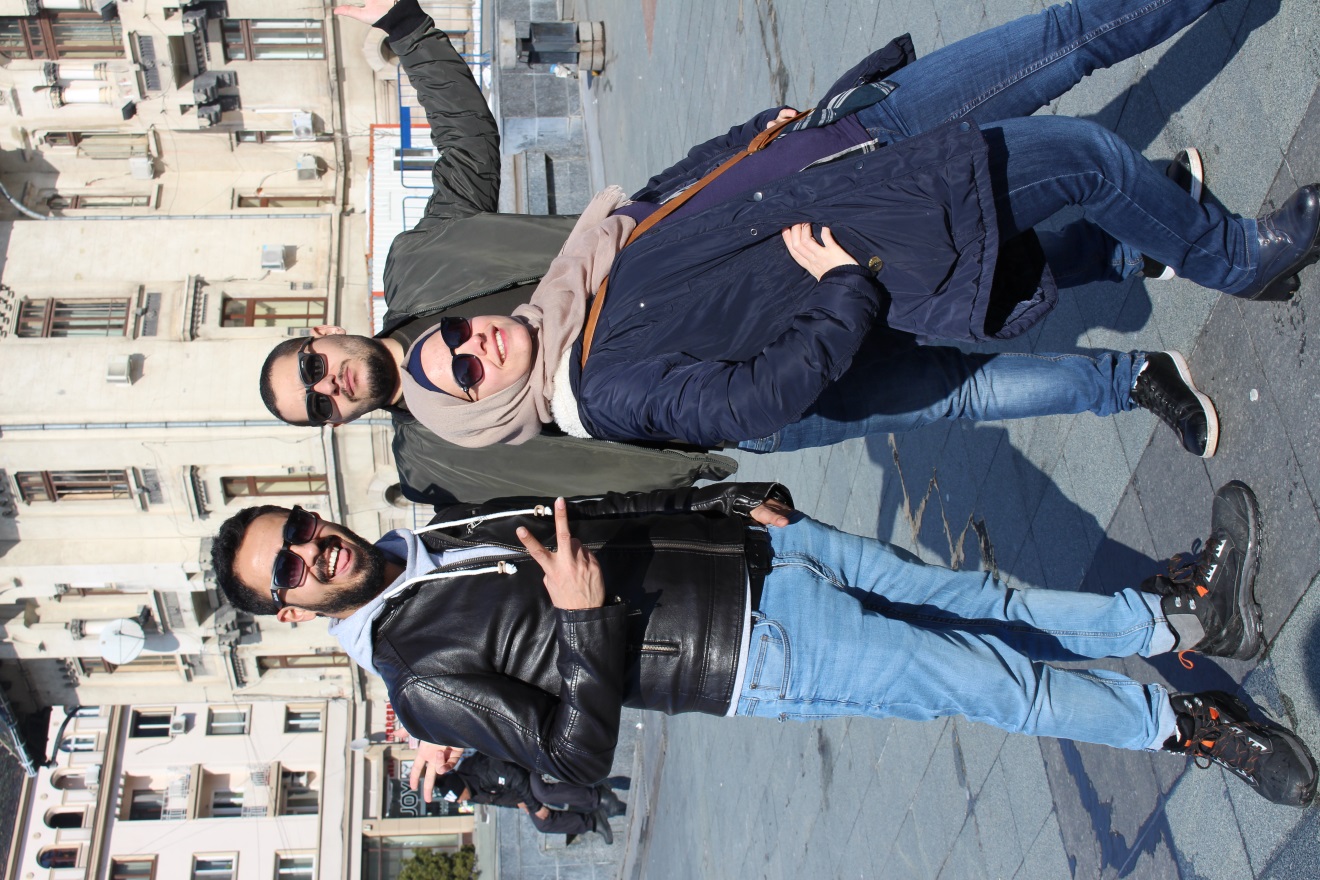 Mulțumesc
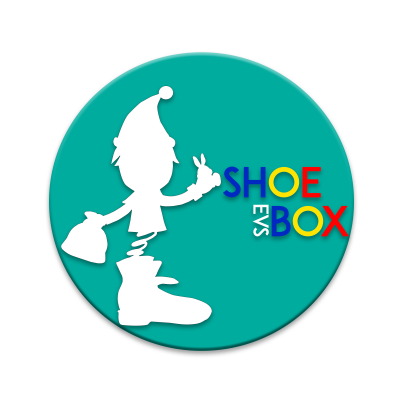 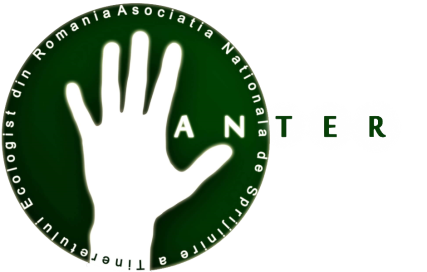 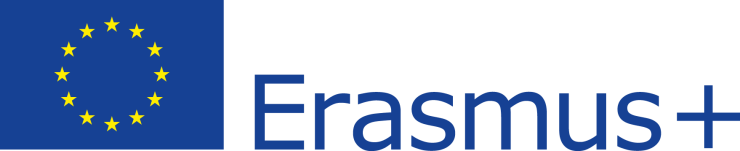 Funded by the European Commission (European Union) through Erasmus+ program